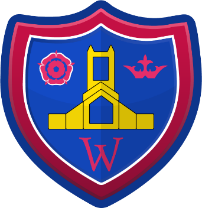 Scientific
Enquiry
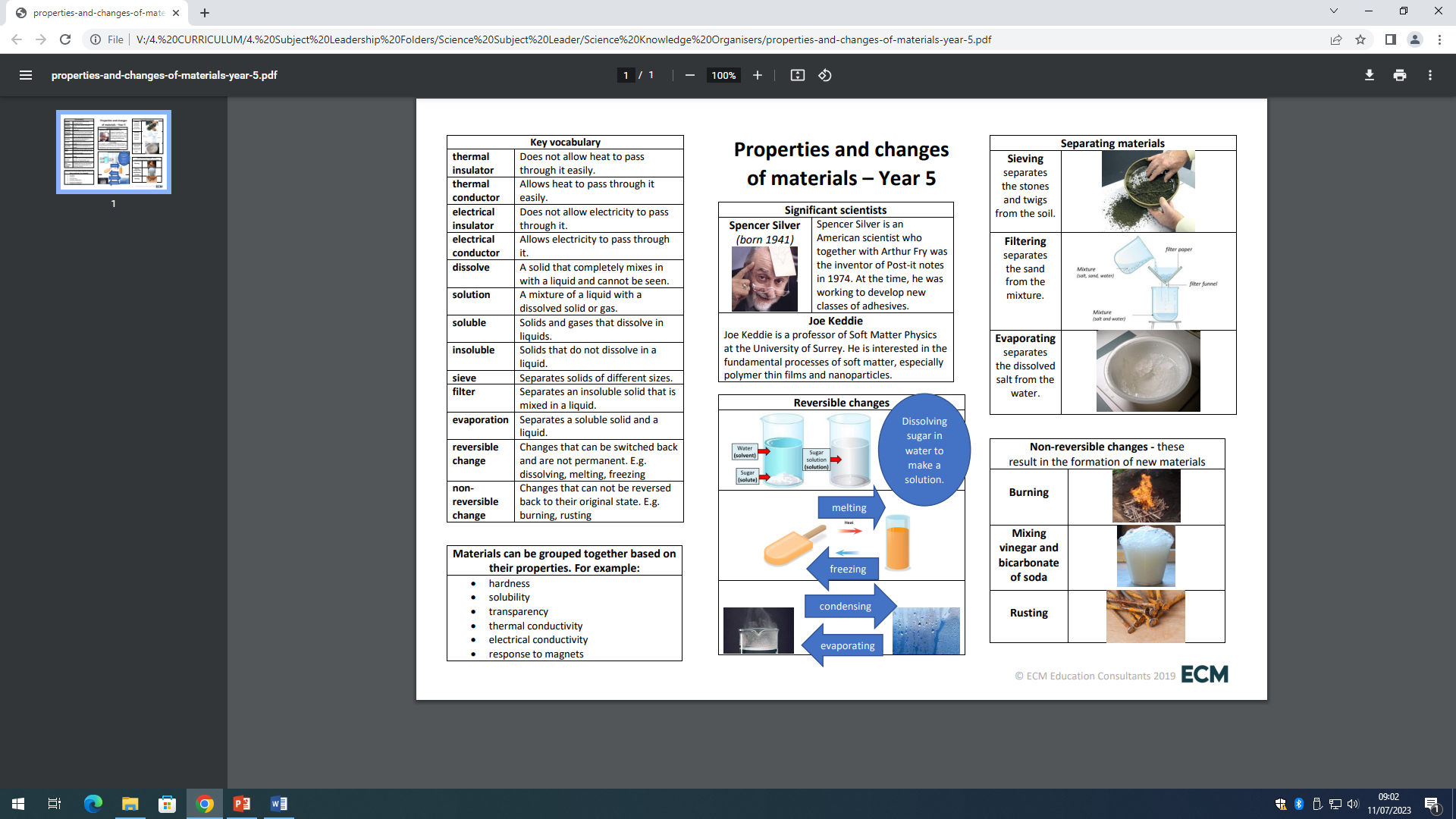 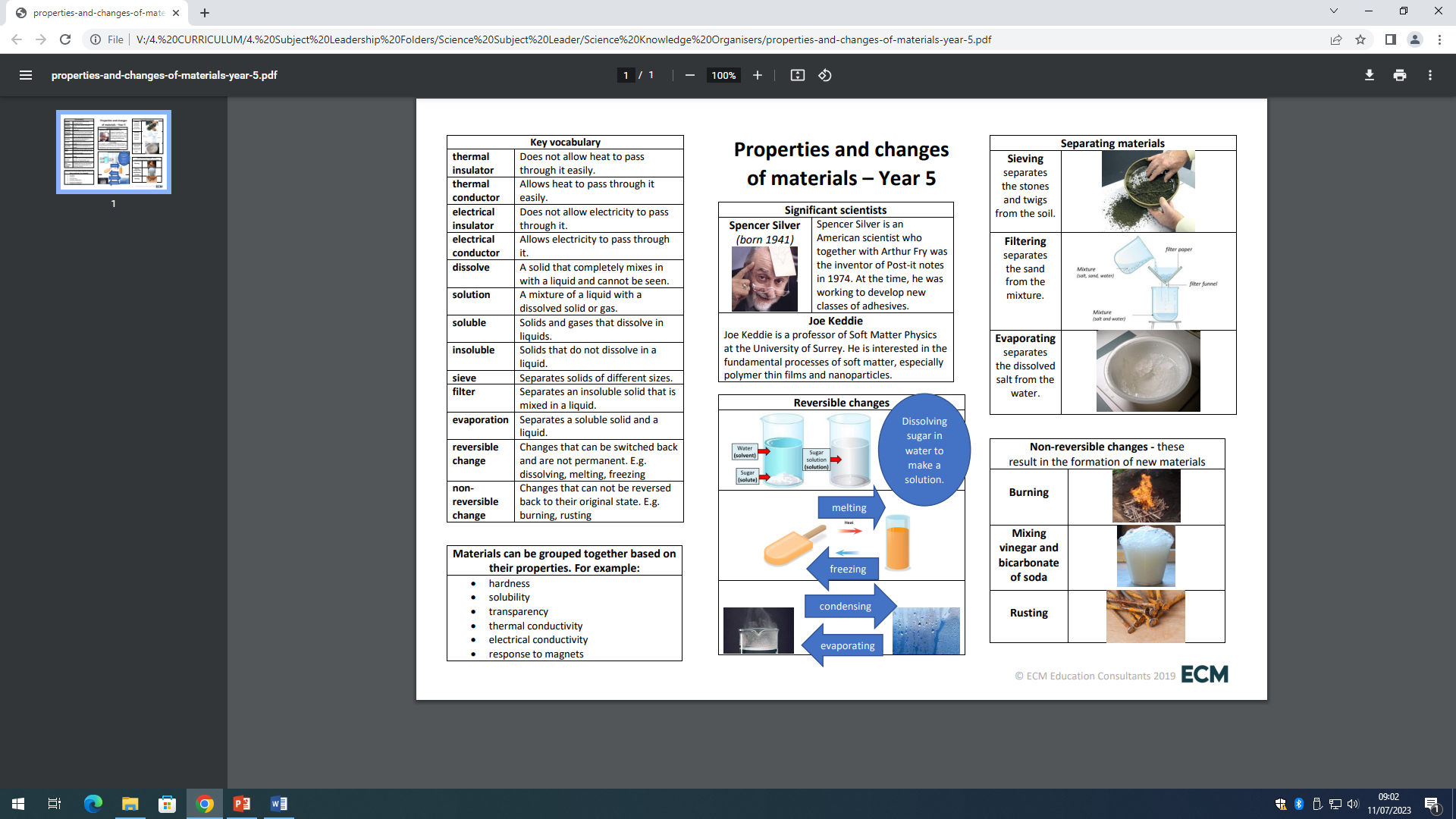 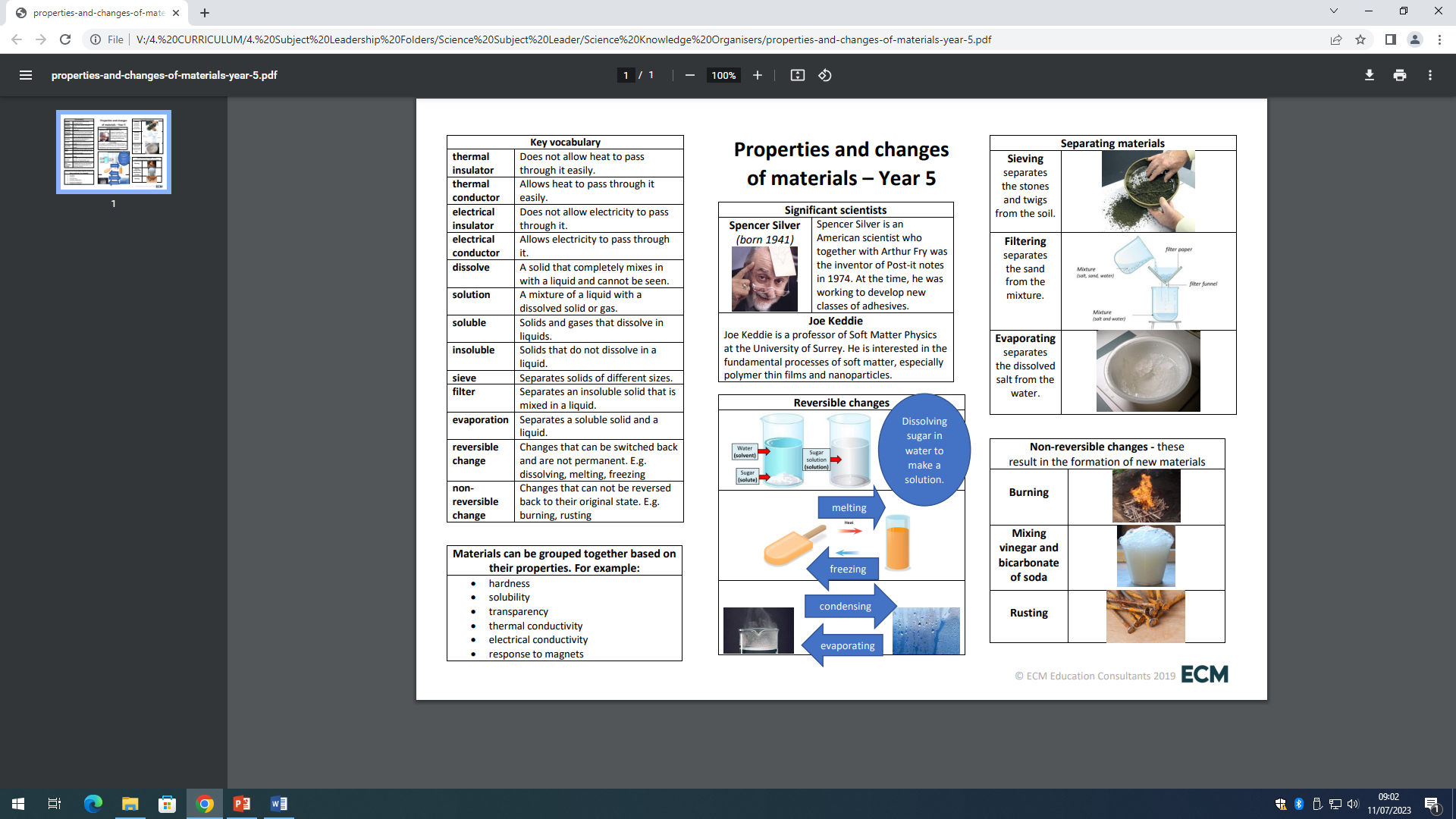 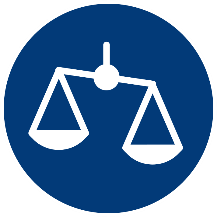 Fair Testing
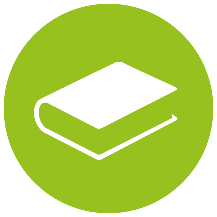 Research
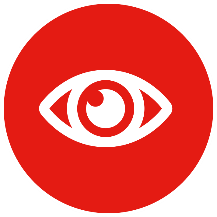 Observation 
over time
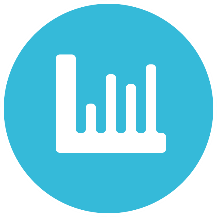 Pattern Seeking
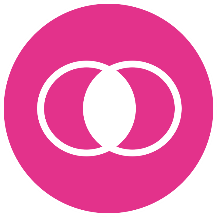 Identifying, grouping and classifying
Scientific
Enquiry
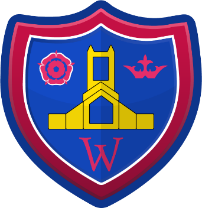 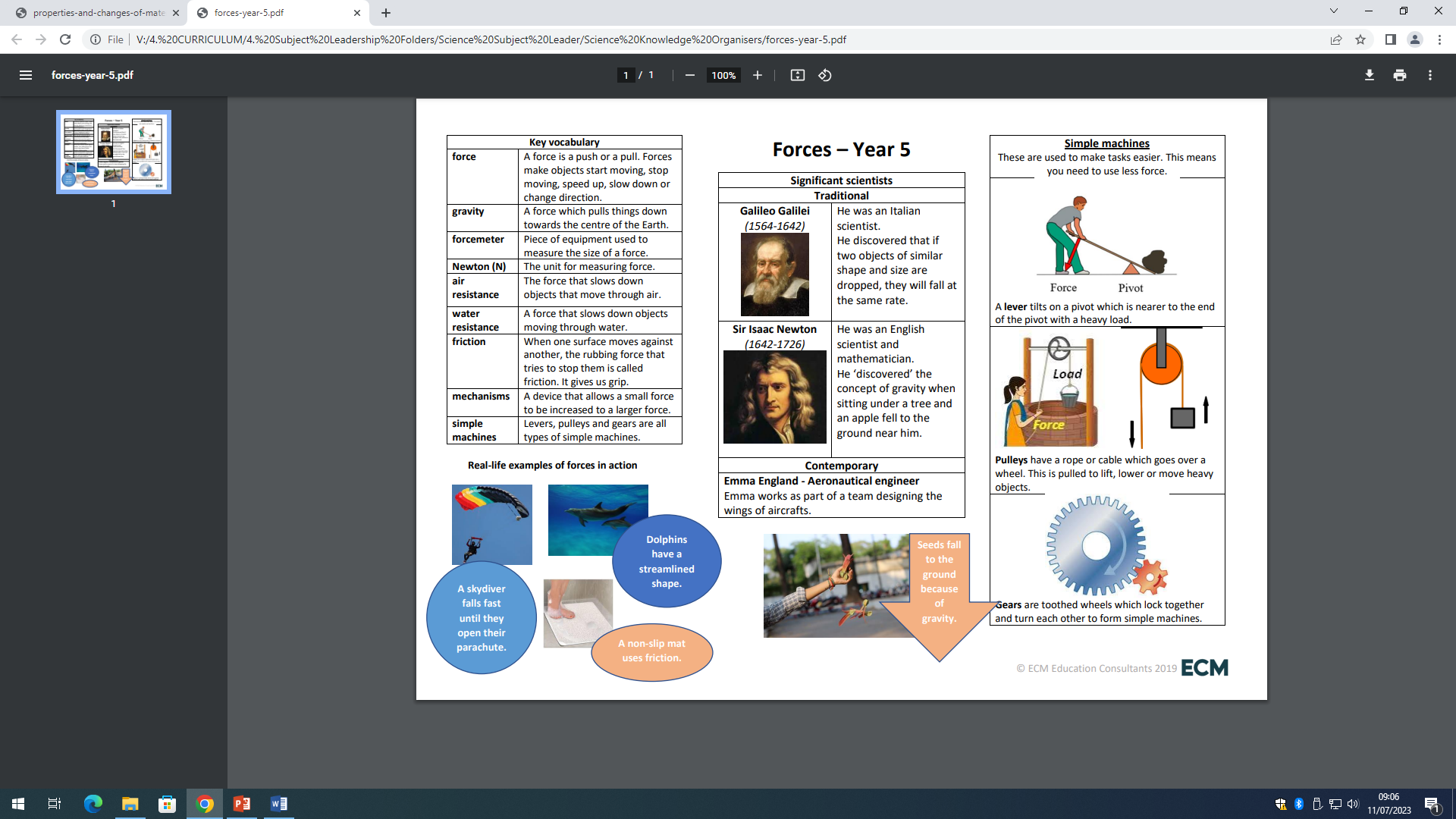 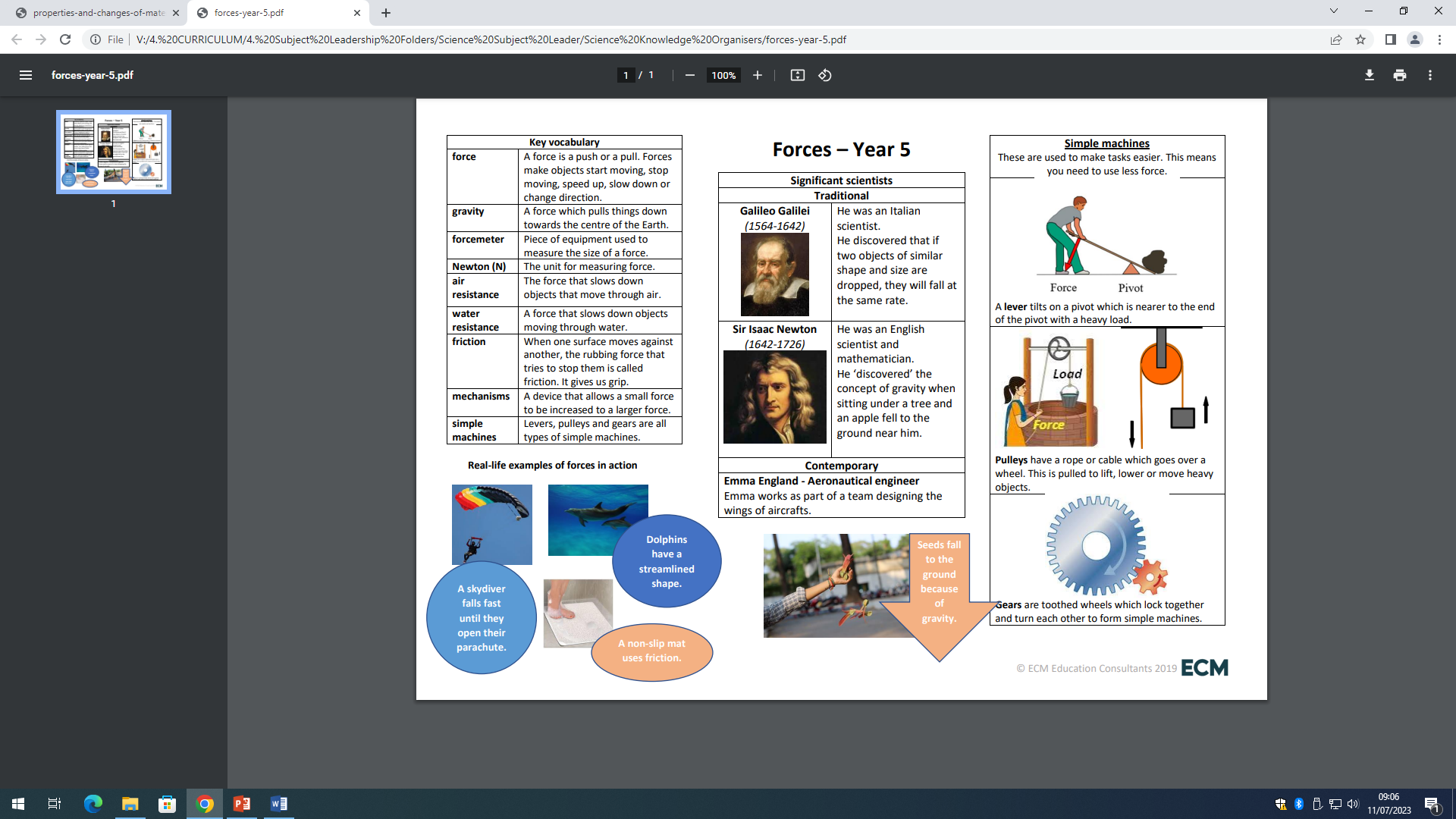 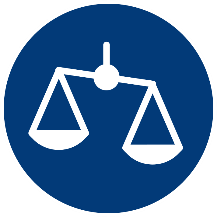 Fair Testing
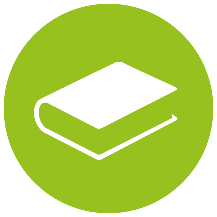 Research
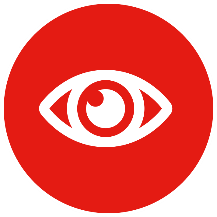 Observation 
over time
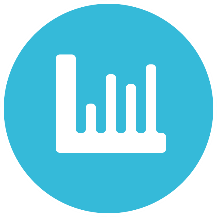 Pattern Seeking
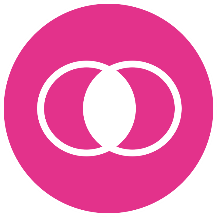 Identifying, grouping and classifying
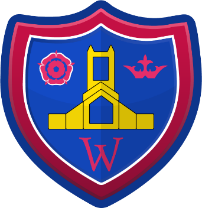 Scientific
Enquiry
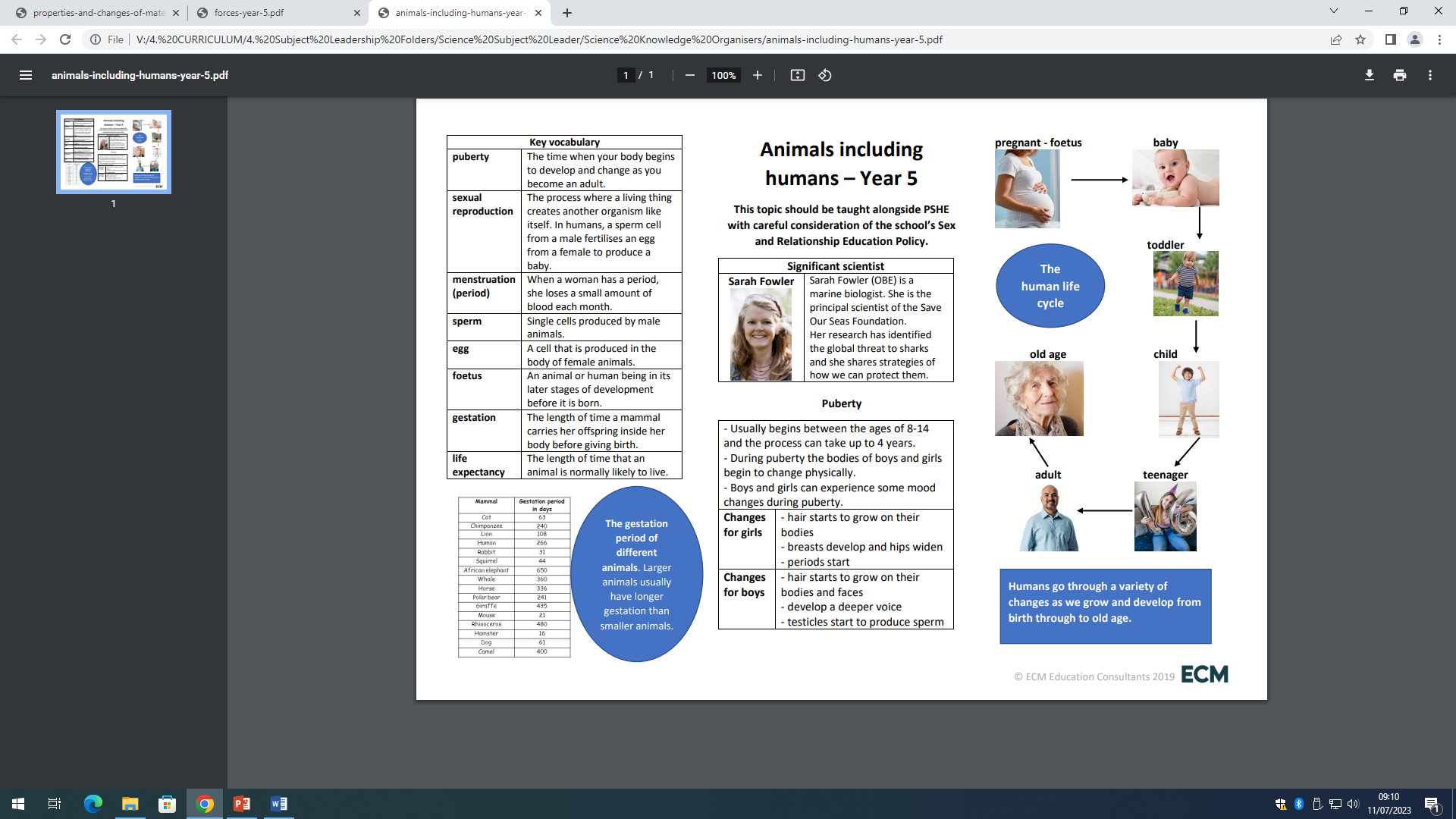 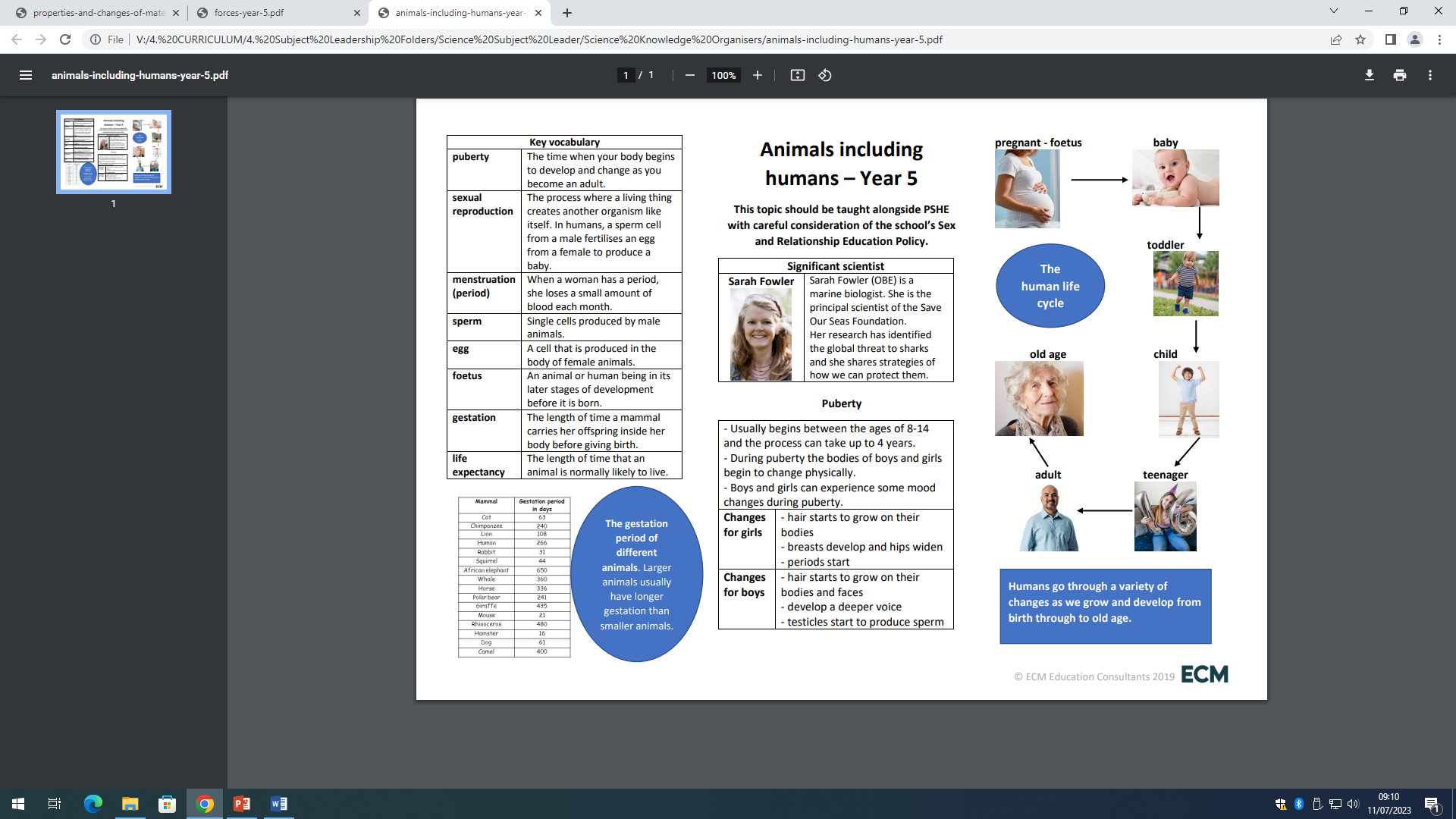 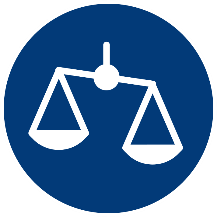 Fair Testing
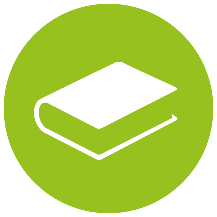 Research
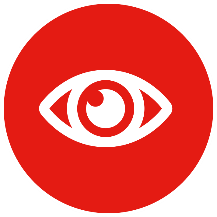 Observation 
over time
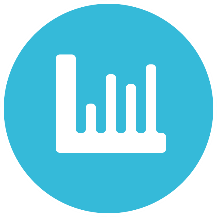 Pattern Seeking
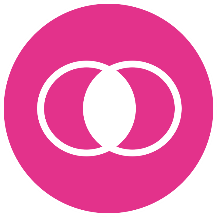 Identifying, grouping and classifying
Scientific
Enquiry
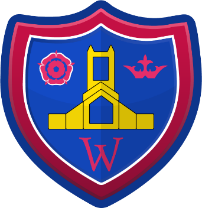 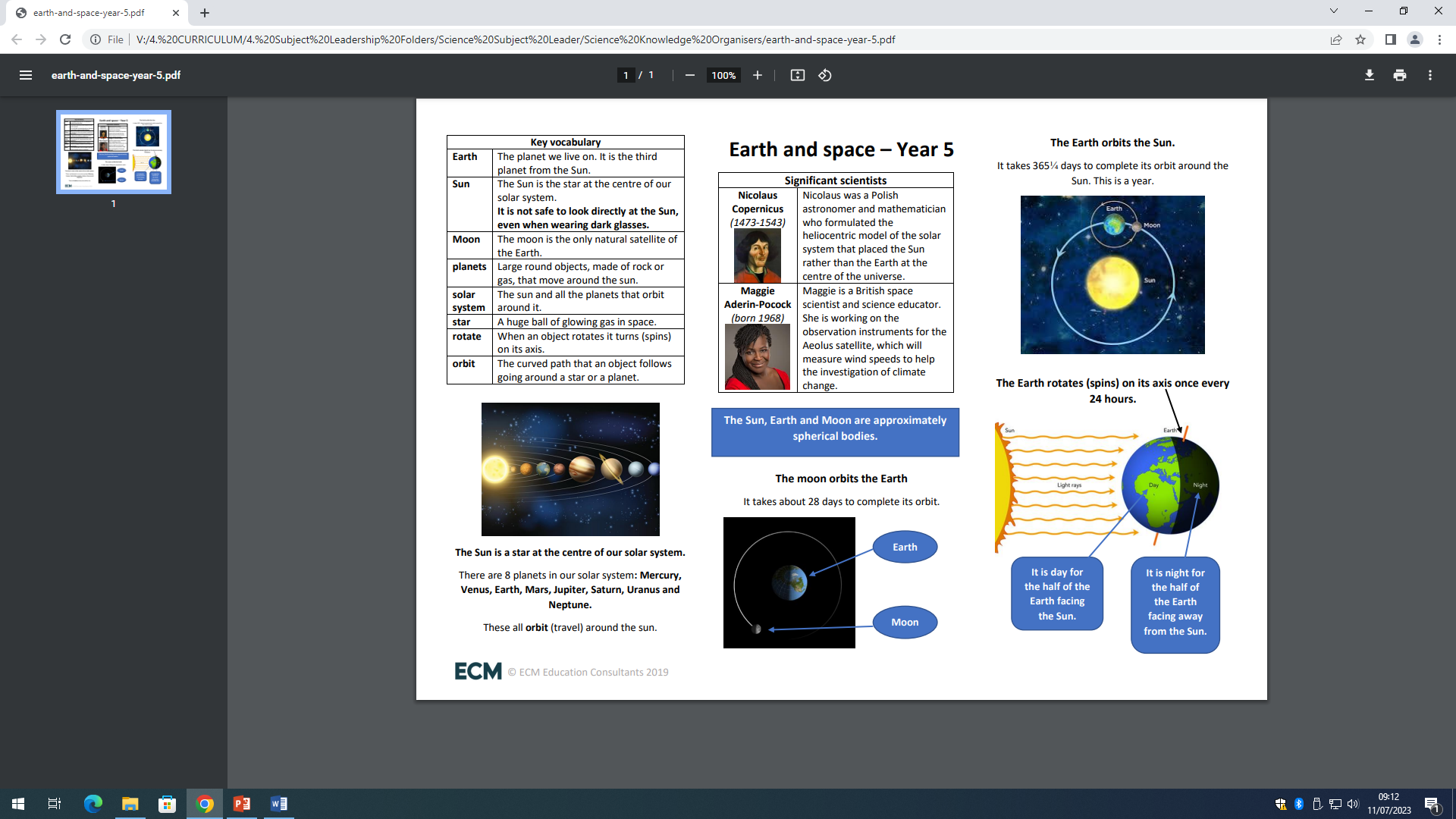 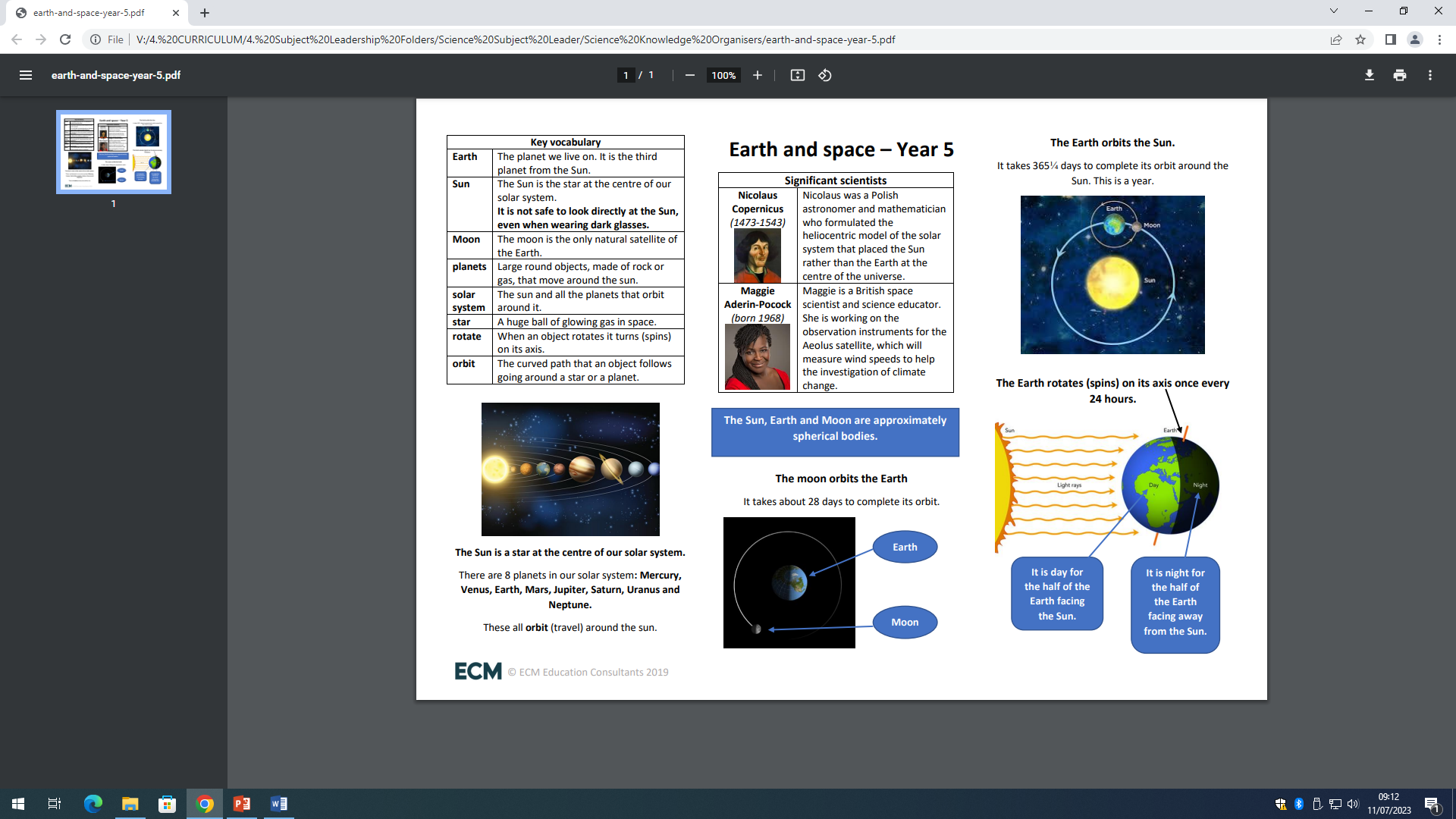 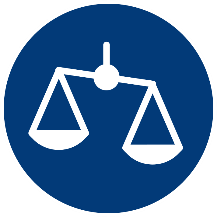 Fair Testing
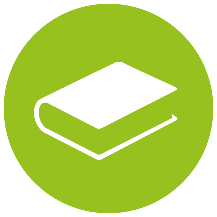 Research
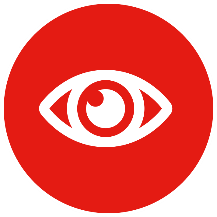 Observation 
over time
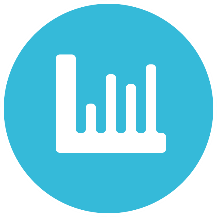 Pattern Seeking
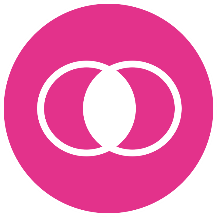 Identifying, grouping and classifying
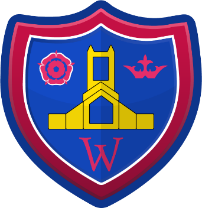 Scientific
Enquiry
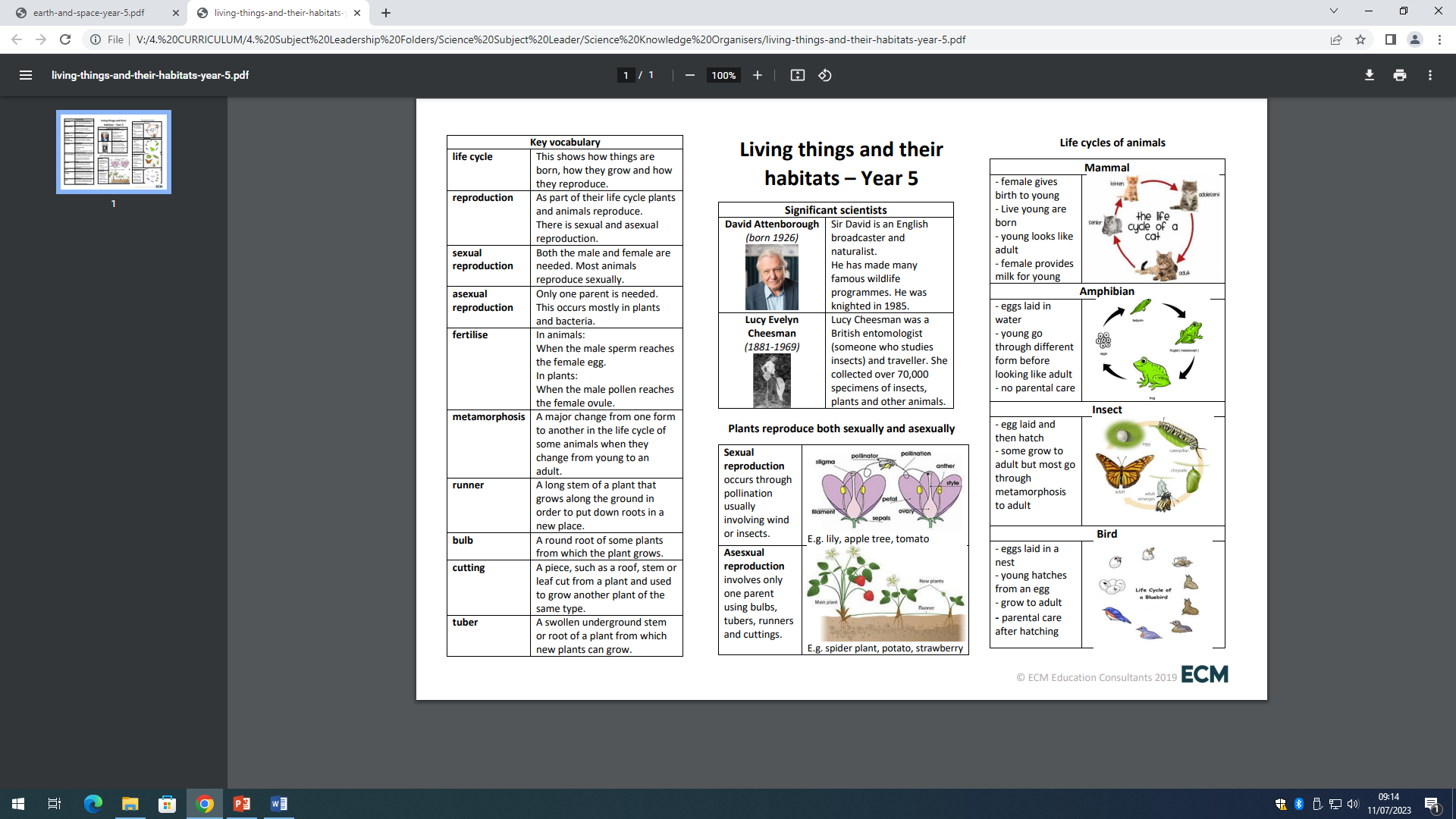 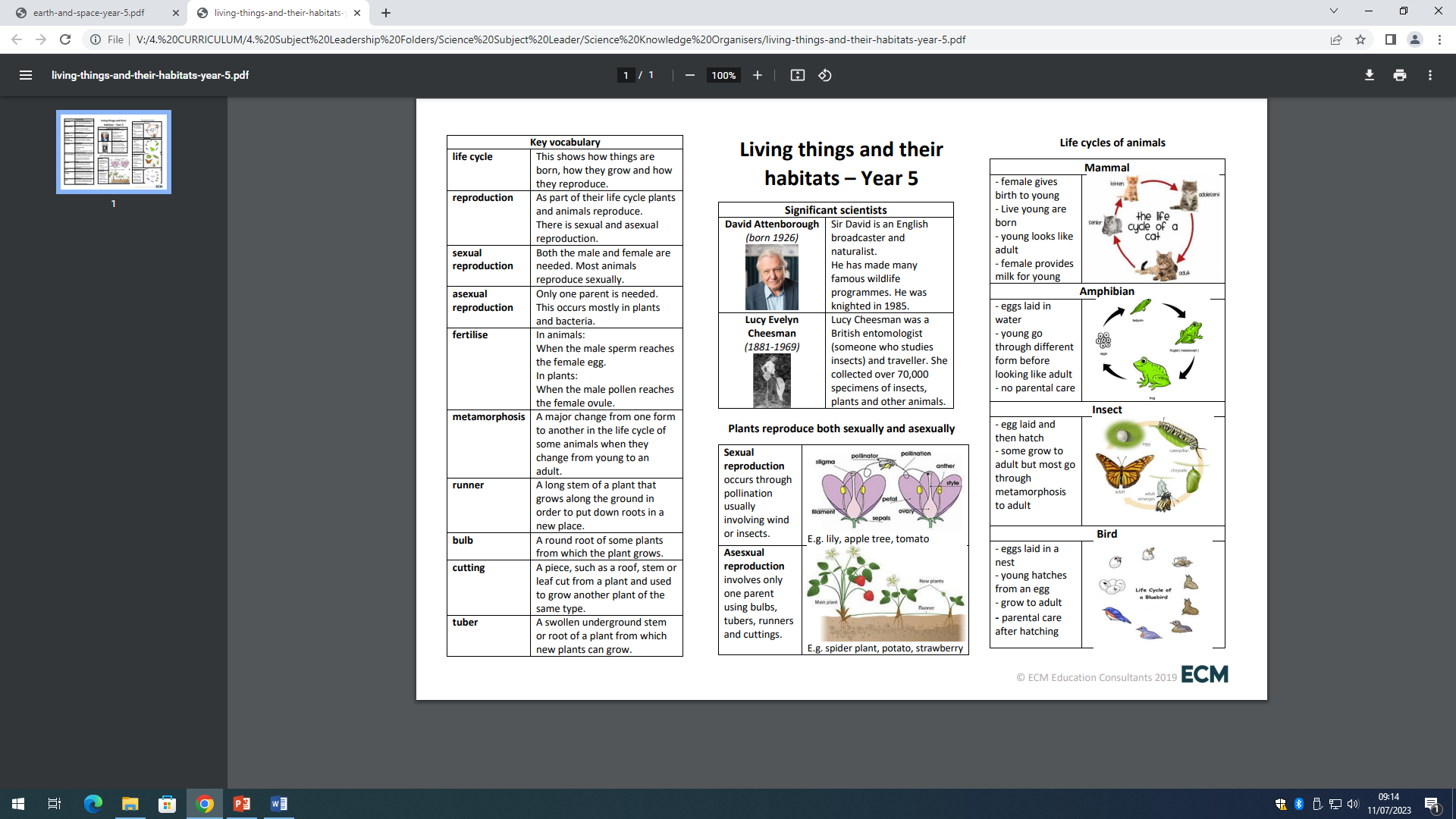 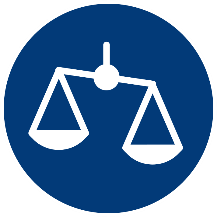 Fair Testing
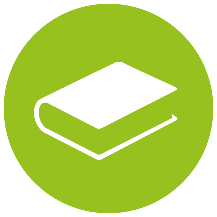 Research
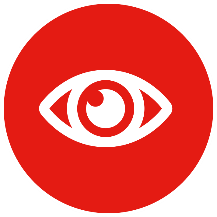 Observation 
over time
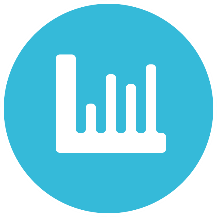 Pattern Seeking
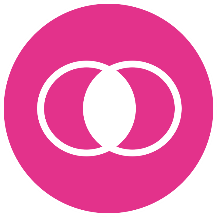 Identifying, grouping and classifying